Psychohygiena - úvod
PhDr. Kateřina Bartošová, Ph.D.
Co je to zdraví?
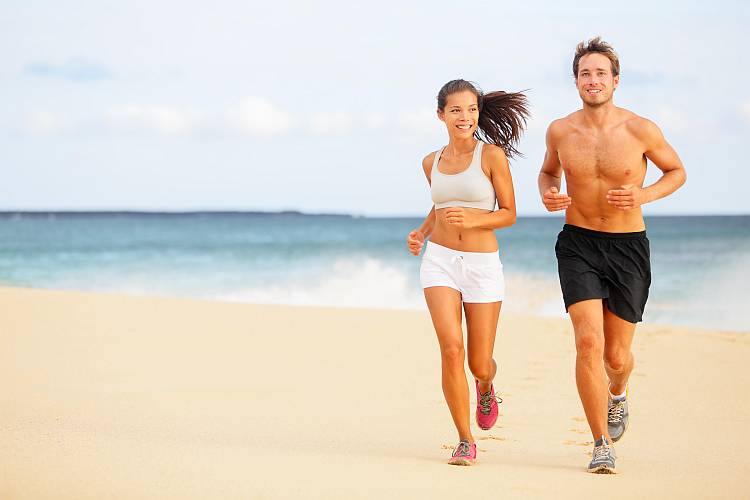 Definice zdraví dle WHO
Zdraví není jen absence nemoci či poruchy,
ale je to komplexní stav tělesné, duševní i sociální pohody.
Program semestru
1) 25.2  Úvodní hodina – program semestru, literatura, ukončení předmětu  PhDr. Kateřina Bartošová, Ph.D. 

2) 3.3 Fenomén stresu. Vývoj teorie stresu v medicíně a v psychologii.. Koncepce stresu a jeho teorie. Teorie Selyeho a Lazaruse. Eustres a distres.  PhDr. Andrea Mikotová, Ph.D.

3) 10.3 Náročné životní situace a jejich zvládání, Coping-proces. Zvládání časového stresu. Prokrastinace, time management.  PhDr. Andrea Mikotová, Ph.D.  

4) 17.3  Vztah mysli a těla, příspěvek psychosomatiky pro udržení duševního zdraví. Fenomén nezdolnosti. Problematika tzv. vyhoření (burnout syndrom) a jeho průběh – teoretické základy – PhDr. Andrea Mikotová, Ph.D. 

5) 24.3 hodina zrušena z technických a provozních důvodů – samostudium.  

6) 31.3 Problematika tzv. vyhoření (burnout syndrom) a jeho průběh – praktická cvičení – PhDr. David Vaněk, Ph.D.
7) 7.4 Osobní pohoda (Subjective well-being)– PhDr. Jaroslava Dosedlová, Ph.D.  

8) 14.4 Neurotické poruchy. Vymezení, vývoj pojmu. Představení jednotlivých diagnostických kategorií. PhDr. Kateřina Bartošová, Ph.D.  

9) 21.4 Neurotické poruchy – principy léčby a prevence. PhDr. Kateřina Bartošová, Ph.D   

10) 28.4 Imaginace a relaxace. Relaxační techniky a antistresové programy, jejich principy, klasifikace a teoretická východiska. PhDr. David Vaněk, Ph.D.

11) 5.5 Optimismus v kontextu zdraví – PhDr. Jaroslava Dosedlová, Ph.D.

12) 12.5 Rozvoj osobnosti, osobnostní růst. Sebepoznání - "jáství" pocit vlastní osobnosti - autodiagnostika osobnosti  - PhDr. David Vaněk, Ph.D.

13) 19.5 zápočtový týden - test PhDr. Kateřina Bartošová, Ph.D.
test
20 otázek 
a, b, c, d. 
Jedna nebo všechny odpovědi správně
IS formulář  
Úspěšné projití 75%
Literatura
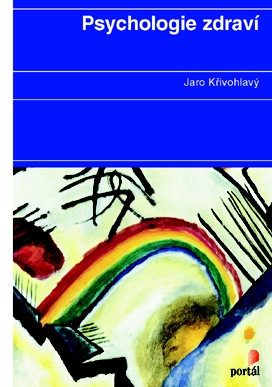 Autor: Křivohlavý, Jaro
Nakladatel: Portál
ISBN: 978-80-7367-568-4
Rok vydání: 2009







https://www.youtube.com/watch?v=vrUpHrV0PyY
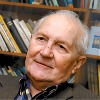 Kontakt
PhDr. Kateřina Bartošová, Ph.D
katt.bartosova@gmail.com
739 644 891